Заповедники России
Охрана природы и особо охраняемые территории России
Заповедник Кивач в Карелии. Водопад Кивач
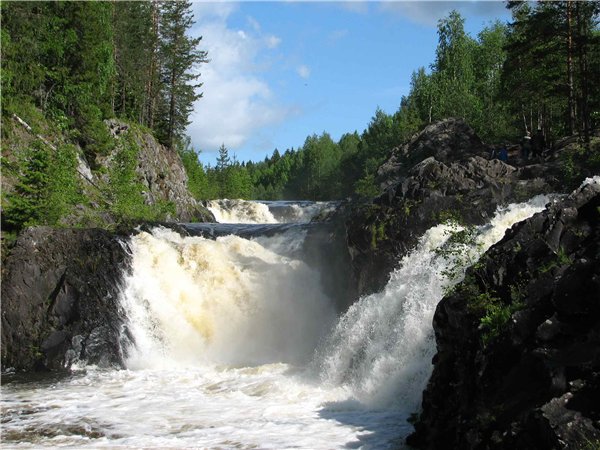 Заповедник Кивач. Река Сунна и светлохвойная тайга
Заповедник Кивач. В заповеднике охраняется весь природный комплекс
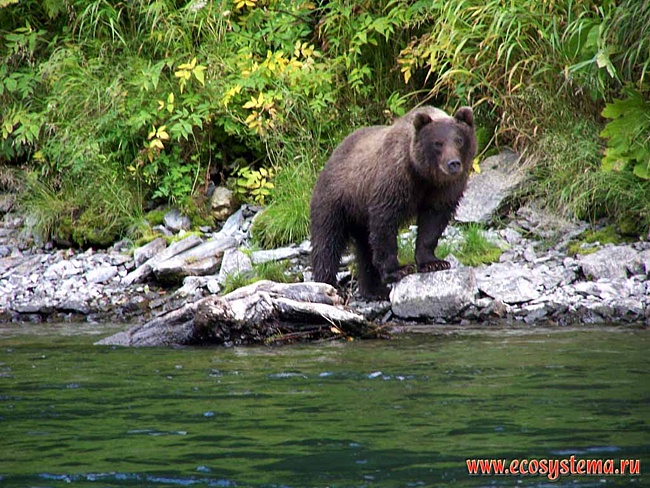 Удивительный мир растений заповедника Кивач
Астраханский заповедник. Дельта реки Волги
Реликтовое редкое растение лотос в Астраханском заповеднике
Волшебный цветок лотос , распустившись, живет всего три дня, на смену ему расцветает второй, третий …
Так продолжается около 2-х месяцев. Дельта пылает от красивых бело-розовых цветков. Нежнейший аромат насыщает воздух в округе
Дельта Волги – это пристанище для перелетных птиц. Здесь можно увидеть все пернатое великолепие – белые лебеди, пеликаны, гуси, утки, цапли
Достопримечательность дельты – пеликаны
Розовый пеликан
У пеликанов есть кожистый мешок, висящий на нижней половине клюва. Пеликан в свой мешок помещает до 2 кг рыбы
Рыбу пеликаны ловят коллективно, образуя цепь, загоняют рыбу и вылавливают ее
В дельте Волги тысячи протоков, озера, густые заросли из ивы, тополя, ильма, вяза. Здесь можно встретить водяной орех – чилим, с колючей кожурой и вкусной сердцевиной
В протоках косяками «ходит» рыба: осетры, белуги, севрюги, стерляди. Тысячи сомов, щук, сазанов, язей, судаков. Все кругом плещет и бурлит.
Астраханский заповедник
Этот великолепный сказочный край красив и удивителен в любое время года.
Заповедник называют еще «Каспийские джунгли». Кругом огромные выше человеческого роста, непроходимые заросли рогоза, камыша, ивы. Все деревья покрыты гнездами – цапель, бакланов. Стоит такой гам, что кажется вся птичья братия планеты Земля сюда на свой форум пожаловала.